Legge regionale 31/2022
Imprenditoria giovanile, femminile e disoccupati di lunga durata
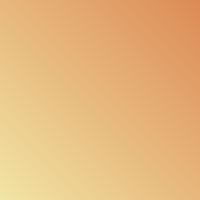 Interventi regionali per lo sviluppo dell’imprenditoria giovanile, femminile e da parte dei disoccupati di lunga durata nei settori dell’industria e dell’artigianato
Hai un'idea imprenditoriale nei settori dell'industria e dell'artigianato ?
Sei un giovane di età compresa tra i 18 e i 35 anni?
Sei una donna?
Sei un disoccupato da più di 
12 mesi?
> Importo massimo contributo 
€ 80.000 al netto dell'IVA
Puoi richiedere un contributo a fondo perduto fino al 60% 
della spesa prevista per avviare l’attività
> Importo minimo di spesa 
€ 10.000 al netto dell'IVA
Requisiti per accedere al contributo
01
Settore industria e artigianato
Specifici codici ATECO
02
Impresa iscritta al Registro Imprese
Iscritta da non più di due anni anche se ancora "non attiva" (purché sia attiva prima dell'erogazione del contributo)
Requisiti per accedere 
al contributo
Sede legale o operativa in 
Valle d'Aosta
Da mantenere per almeno tre anni
03
La tua Impresa deve essere

costituita da:
Giovani
di età compresa tra 18 e 35 anni
Il titolare o la maggioranza dei soci e delle quote di capitale devono essere possedute da giovani e/o donne e/o disoccupati
 
E 

le quote di capitale sociale devono essere detenuti per almeno il 51% dalle categorie di beneficiari previste dalla legge.
Donne
non lavoratrici dipendenti né pensionate
Disoccupati
da più di 12 mesi
Spese ammesse
COERENTI E FUNZIONALI ALL'ATTIVITA'IMPRENDITORIALE relative a:
immobilizzazioni materiali  60%
macchinari, impianti, arredi, strumenti e attrezzature, lavori, opere edili, etc.
automezzi  30%
ad esclusivo uso aziendale, strettamente necessarie e dimensionate alle esigenze produttive, elettriche o ibride, di categoria E6, etc.
immobilizzazioni immateriali  60%
programmi informatici applicati a strumenti, impianti, macchinari e attrezzature e indispensabili al loro funzionamento
immobilizzazioni immateriali  30%
e-commerce, brevetti e licenze, consulenze specialistiche
varie
Spese escluse
acquisto di beni immobili
beni usati o rigenerati
materiali di consumo e scorte
beni d’arte o antichi, opere d’arte e articoli di decorazione
complementi d’arredo
automezzi a Km 0
smart-phone e tablet
spese sostenute e regolate per contanti ovvero tramite permuta o compensazione
spese effettuate a titolo di locazione finanziaria (leasing)
oneri per spese e commissioni bancarie
IVA e oneri fiscali
acquisti di importo inferiore a 1.000 euro (preventivi e fatture)
Come presentare domanda?
IDEA
IMPRENDITORIALE
CREA LA TUA
IMPRESA
DOMANDA DI
CONTRIBUTO
BUSINESS PLAN
Iscrizione al 
Registro Imprese
che verifica il possesso dei
requisiti
Modulo presentazione della
domanda sul sito internet
regionale
Servizio di tutoraggio messo a
disposizione dal 
Dipartimento Politiche del Lavoro e della Formazione
https://imprese.regione.vda.it/bandi-e-avvisi/bandi-e-misure-a-sportello/imprenditoria-giovanile
Sportello imprese
https://imprese.regione.vda.it/linea-diretta/sportello-imprese
RICORDATI!
Tutti i documenti di spesa (acconti/ordini di acquisto/avvio lavori) dovranno essere datati successivamente alla data di ricevimento della lettera di comunicazione del CUP. 
Il CUP dovrà essere contenuto in tutte le fatture.